PROJECT TIMELINE
Hard times don't create heroes. It is during the hard times when the 'hero' within us is revealed.
Begin
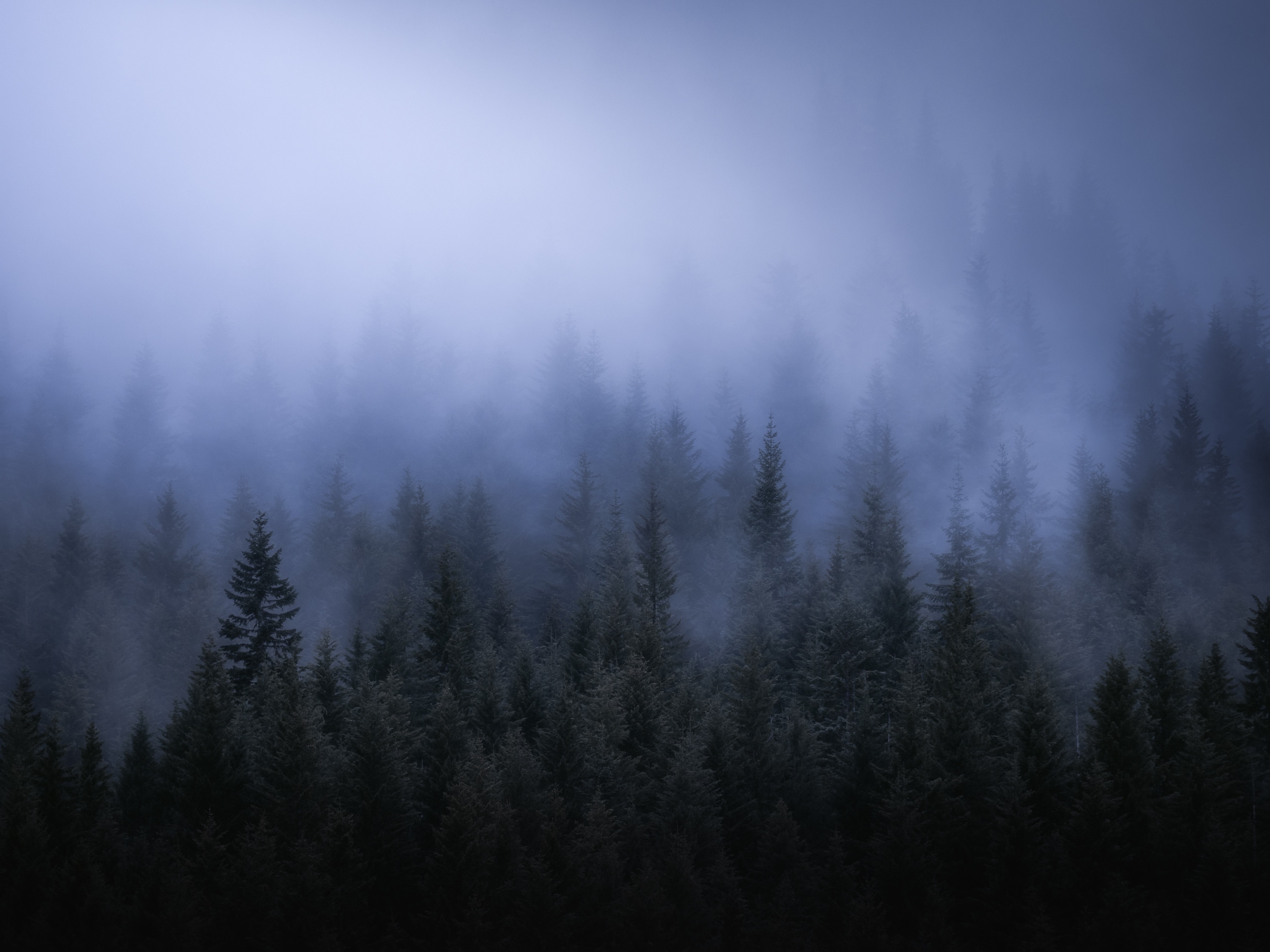 5 years ago
Standard Post Format
pleasant and appealing as possible.
Design By JustFreeSlide.com
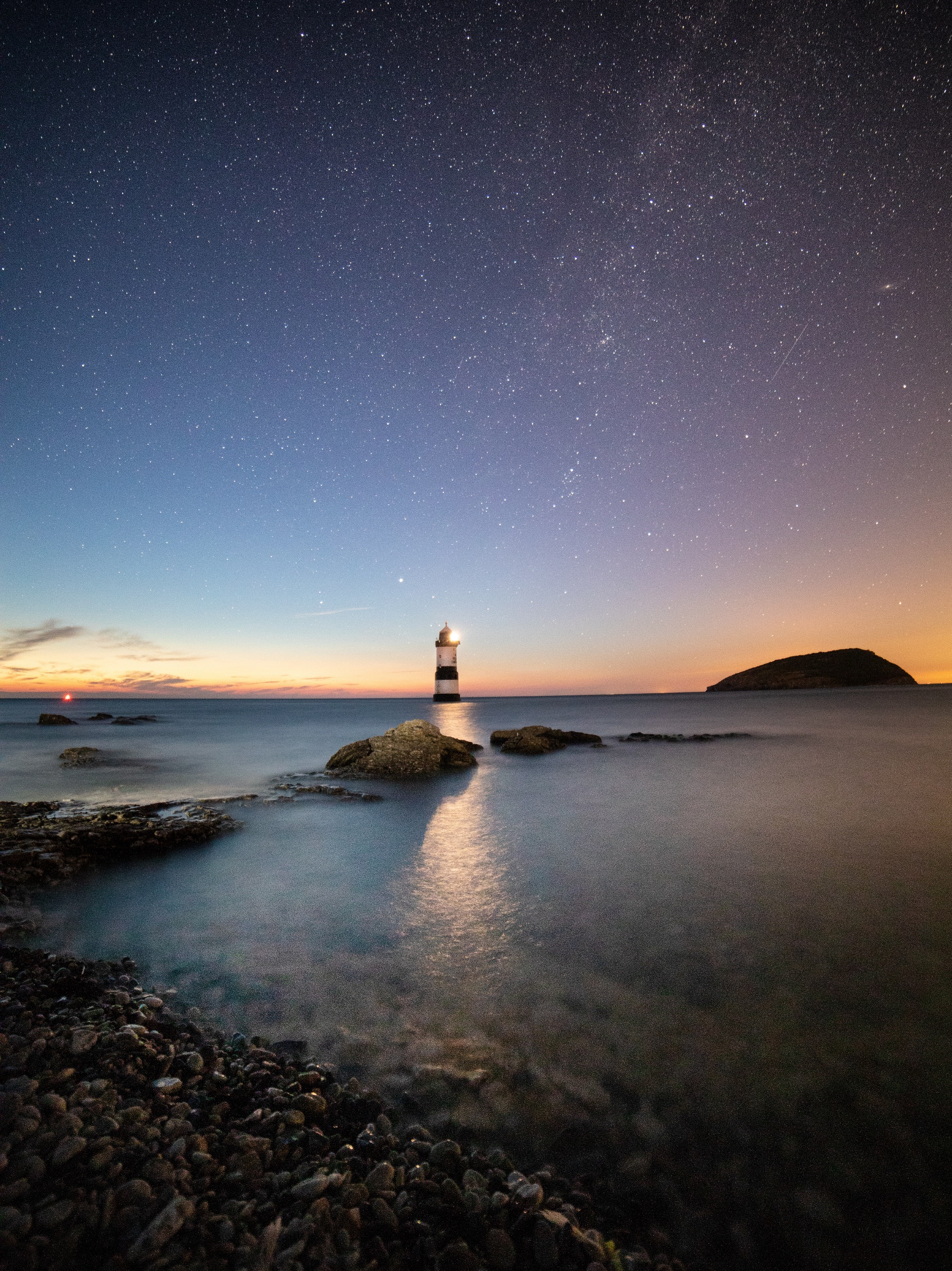 5 years ago
Standard Post Format
pleasant and appealing as possible.
A hero is an ordinary individual who finds the strength to persevere and endure in spite of overwhelming obstacles.
Christopher Reeve
5 years ago
Design By JustFreeSlide.com